Мастер класс
«Использование нестандартного оборудования в образовательной работе с детьми младшего дошкольного возраста».
Выполнила :воспитатель первой квалификационной категории 
Репина Ирина Валерьевна, 
МБДОУ  Чановский детский сад №5 
2018 г.
Цель: расширить предметно -пространственную развивающую речевую среду путём создания нестандартного оборудования, помогающего полноценному развитию детей; стимулировать  и совершенствовать развитие умственных  способностей у детей посредством использования нестандартного оборудования.
Задачи:
обогащать знания о мире предметов и их многофункциональности;
создавать условия для проявления максимума самостоятельности, инициативы, волевых усилий;
приучать применять предметы игрового нестандартного оборудования в самостоятельной деятельности;
пробуждать интерес к  играм, занятиям, расширять круг представлений о разнообразных видах упражнений, их значении.
Какие они современные дети ?
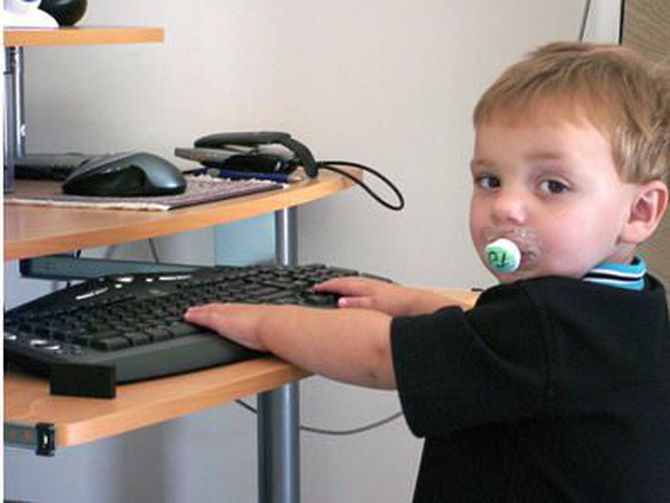 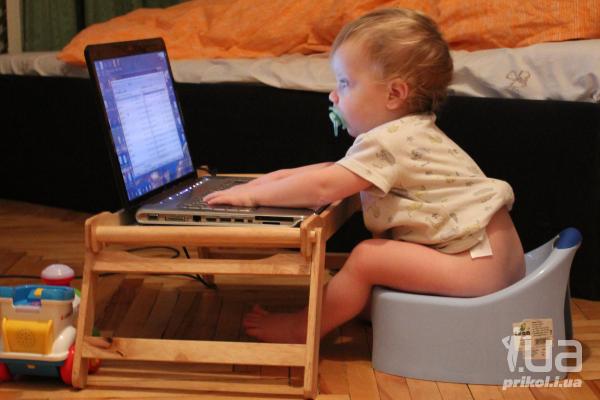 «Интересы современных детей!»
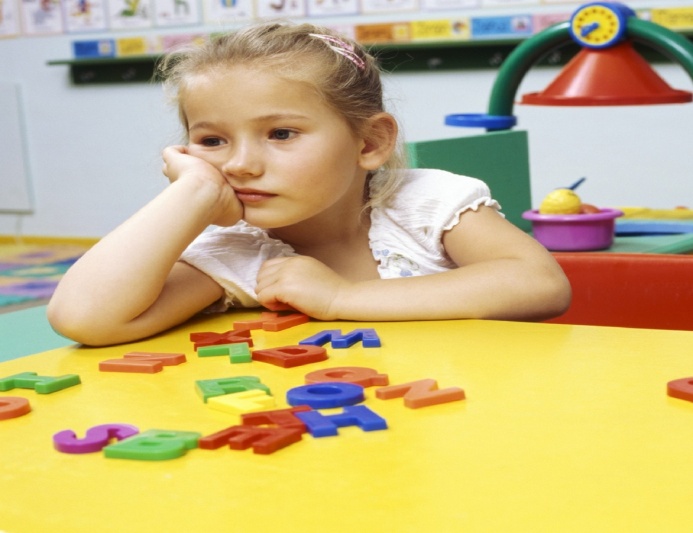 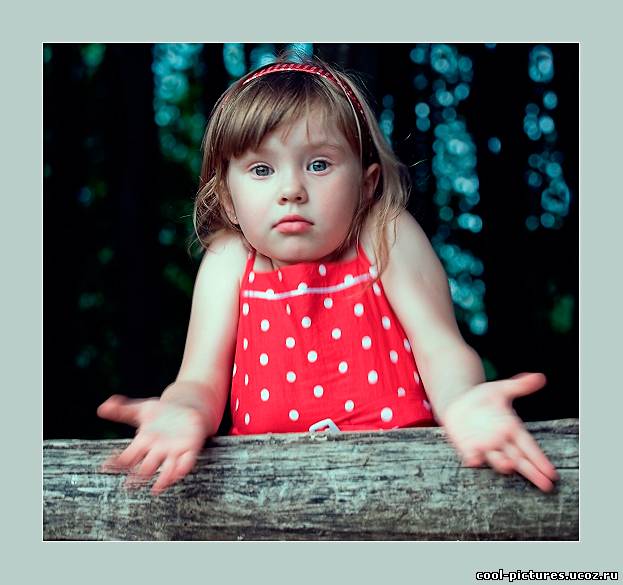 «Семейство божьих коровок»
Игры детей с божьими коровками
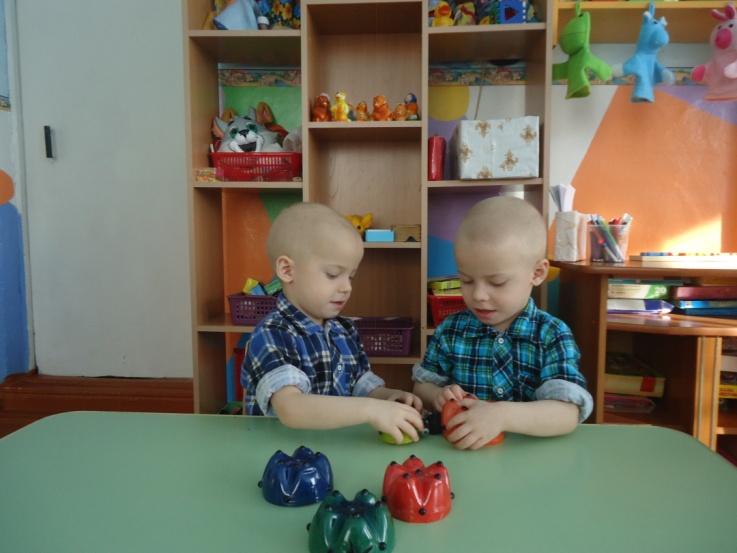 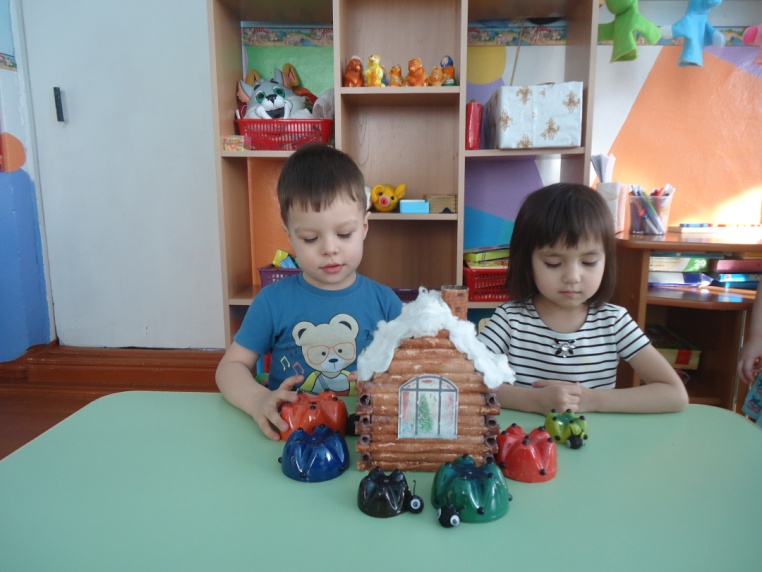 Игры детей  с божьими коровками
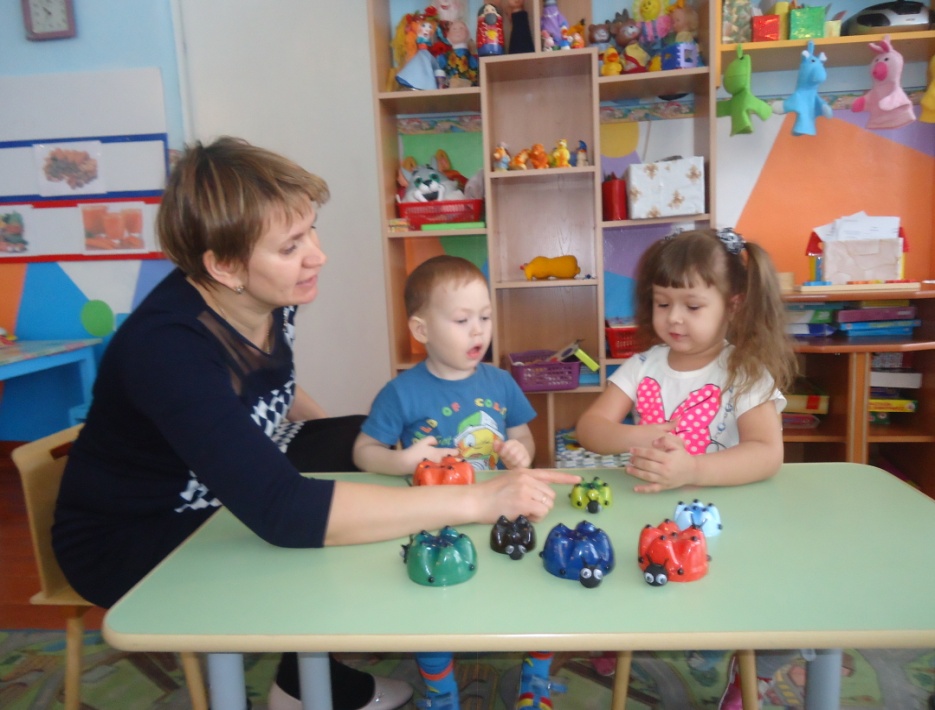 Наши солнышки!!!